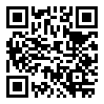 ФИ_________________________________________
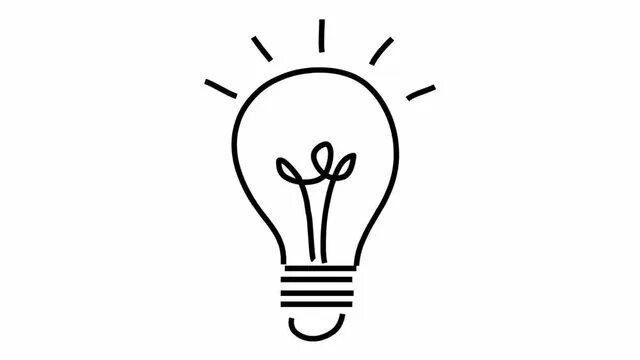 Практическая работа.
Характеристика изменений компонентов природы на территории одной из стран мира в результате деятельности человека
Цель работы: составить характеристику изменений компонентов природы на территории одной из стран мира в результате деятельности человека
Ход работы:
Изучите текст «Экологические проблемы Бразилии».
Найдите на политической карте мира страну, в которой происходят описанные события. 
Определите суть происходящих событий; причины событий; последствия и возможные изменения компонентов природы в этой части планеты.
Установите, какие действия человека привели к описанным в тексте событиям.
Сформулируйте вывод, в котором объясните характер изменений компонентов природы, произошедших вследствие данных событий.
Выберите самостоятельно форму представления полученных результатов.
Экологические проблемы Бразилии

        С экологическими проблемами так или иначе сталкивается любая страна. Особенно сильно они проявляются в таких быстро развивающихся государствах, как Бразилия. Почти вся страна – это один большой заповедник, кладезь природных ресурсов, которые нуждаются в постоянной защите. 
        Районы тропических лесов Бразилии являются жемчужиной страны. 
         За последние несколько десятилетий леса подверглись обширной вырубке в результате расширения сельскохозяйственного производства в этой стране. Причины вырубки лесонасаждений имеют экономическую основу: строительство трансконтинентальной автодороги вдоль всей Амазонки, насаждение земель соей. 
         Соя и какао являются двумя крупнейшими товарными культурами Бразилии, поэтому распространение сельскохозяйственных угодий для удовлетворения спроса на эти продукты привело к вырубке большого количества тропических лесов.
         По данным Всемирного фонда дикой природы, 90% экосистемы Атлантического леса на юге Бразилии были уничтожены из-за какао-бума 1970-х годов.
          Бразилия в 2004 году занесена в новое издание Книги рекордов Гиннесса как мировой лидер по уничтожению лесов, главным образом в Амазонии. Амазония уже потеряла 17% своей территории, которая изначально составляла 4,9 млн. км².
          Вырубка лесов несет за собой и другие проблемы, такие как загрязнение воздуха. Быстрое ухудшение природы – плата за экономическое развитие региона.
          В дополнение к увеличению спроса на сельскохозяйственную продукцию в зарубежных странах, в частности в США, продолжающиеся засушливые условия Амазонки увеличивают риск лесных пожаров в этом районе, что впоследствии приводит к деградации земель и обезлесению.